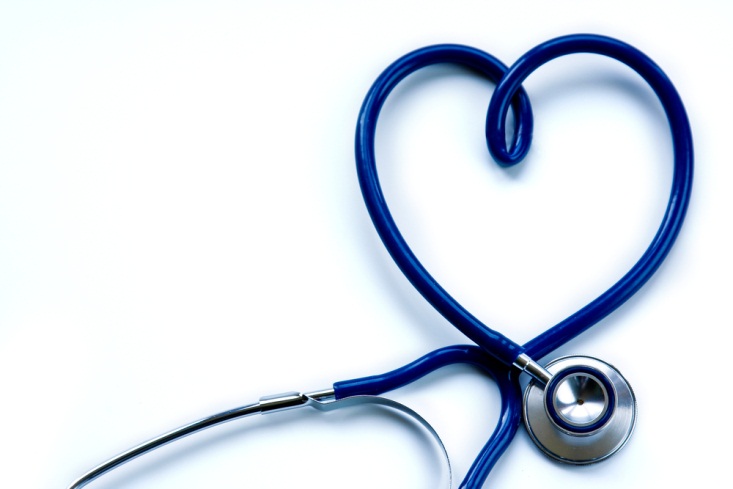 Why do we need Healthcare Regulations?
For ALL Non-Bedside Healthcare Workers
071414
HealthcareInfoSources.com
What You Will Learn:
Why regulations (rules) are important and how they impact
 you and your work.
How to display a good “survey attitude.”
What to say to a surveyor.
How important your work is to patients!
of
2
16
HealthcareInfoSources.com
Why are there so many Rules?
Rules are everywhere - at our jobs, when buying airplane tickets, a car, renting an apartment, paying sales tax, and especially in HEALTHCARE.
How do they apply to those workers in healthcare who never touch patients?
Here is a hint -  
THERE ARE NO UNIMPORTANT JOBS IN 
HEALTH CARE!
HealthcareInfoSources.com
Why Do We Need So Many Rules?
Rules help to:
Keep everyone safe.
 Keep us up-to-date 
  with best changes.
Reduce re-work.
 Allow us to do our
  very best work.
Rules are needed to protect patients and workers 
because…
HEALTHCARE IS VERY IMPORTANT WORK!
of
4
16
HealthcareInfoSources.com
Ways To Keep It Safe
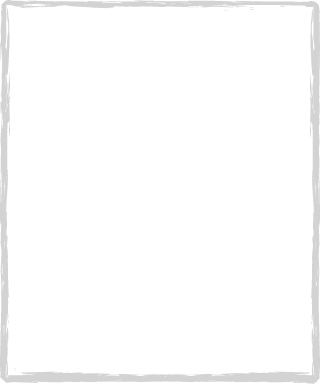 Use checklists, repeat directions, double check, and report mistakes, mishaps, and near misses.
Know Your Policy!
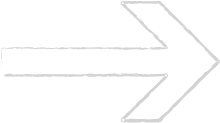 Follow Your Policy!
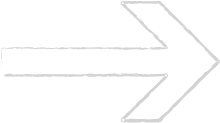 Think Safety!
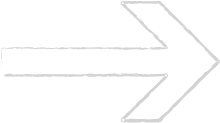 Constantly question how things could be better!
of
5
16
HealthcareInfoSources.com
SPEAK UP!
If you feel something is wrong, you could say to someone in charge:
I am afraid this patient is going to fall out of bed.
 I am worried about a visitor in the lobby.
I am concerned this may be wrong.
 I found this medicine on the floor.
This is a safety issue!

HEALTHCARE IS VERY IMPORTANT WORK!
of
6
16
HealthcareInfoSources.com
What would YOU do if you saw...?
A patient trying to climb over a side rail?
A syringe on the hallway floor?
A visitor spills coffee on the floor in the cafeteria?
An empty bed that is blocking a fire extinguisher or exit?
Supplies that are stored up to the ceiling or on the floor?
of
7
16
HealthcareInfoSources.com
Keeping It Clean
Where do Germs live?
On keyboards, ink pens, name tags, hand rails, light switches, elevator buttons, telephones, handles, carts, side rails –  Anything and anyplace that anyone touches with their hands!
WASH YOUR HANDS - OFTEN!
of
8
16
HealthcareInfoSources.com
What else?
Shred paper trash with patient information on it. 
Are the air vents clean? 
Are the crash carts clean?
Remember- items stored closer than 18 inches to a sprinkler head can block the water from putting out a fire!
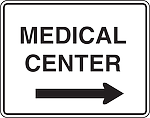 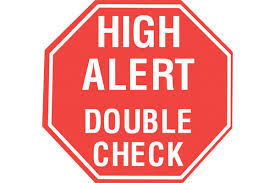 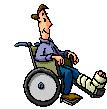 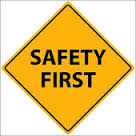 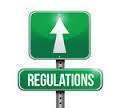 of
9
16
HealthcareInfoSources.com
What is a GREAT Survey Attitude?
Keep the safety and respect toward others as most important!
Tell the surveyor in a positive and proud manner about the important work you do!
It takes an entire team to care for patients! ALL jobs are important to patients!  Everyone makes a difference!
of
10
16
HealthcareInfoSources.com
GREAT Things to Say to a Surveyor
We have been working with another department to make this work better.
Safety is the most important part of my work.
We try to have a plan for everything.
I don’t know the answer, but I know where to find the answer.
of
27
34
HealthcareInfoSources.com
NOT SO Great Things to Say to a Surveyor
We have always done it this way but the policy says to do it different.
I don’t know and I’m too busy to do that right now anyway.
That’s not my job!
I didn’t know we had a policy for that!
of
27
34
HealthcareInfoSources.com
Here are some Surveyor Questions
How does your manager know how well you do your job?  What kind of training do you get?
Where is –
- Your Policy?
- The nearest Fire Extinguisher?
How does your 
Work support the 
Mission?
How would you briefly answer these in a positive and proud manner?
of
13
16
HealthcareInfoSources.com
How Important is Your Work to Patients?
Patient registration – helps proper identification.
Healthy food – helps wound healing.
Working equipment – helps accurate treatments.
Clean side rails – helps prevent infection.
Spiritual support – helps relieve stress.
Transporters – helps timely care and information.
Volunteers – help spread smiles and comfort.
 Think About How Important Your Work Is!
of
14
16
HealthcareInfoSources.com
Summary
Rules help to:
Keep everyone safe.
 Keep us up-to-date 
  with best changes.
Reduce re-work.
 Allow us to do our
  very best work.
HEALTHCARE IS VERY IMPORTANT WORK!
THERE ARE NO UNIMPORTANT JOBS IN 
HEALTH CARE! 
Keep the safety and respect toward others as the most important thing we do.
of
15
16
HealthcareInfoSources.com
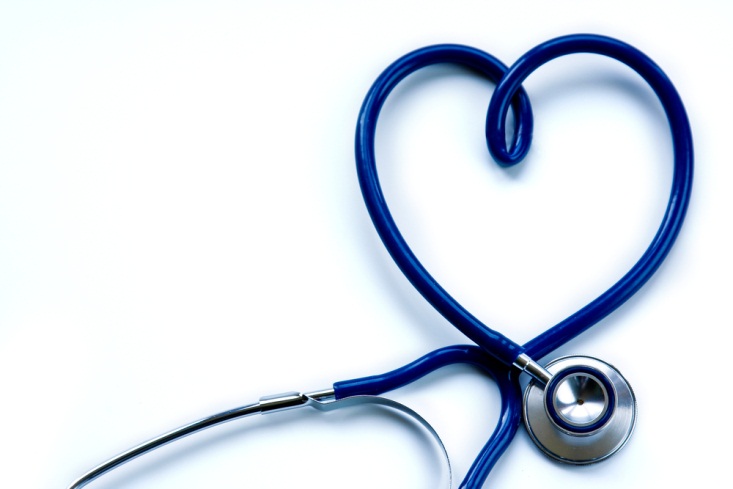 Thank You
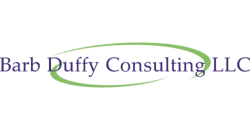 HealthcareInfoSources.com